Правила безопасности дома
Подготовила Ерофеева Е.А.
, учитель начальных классов
Правила безопасности дома
Не пускай незнакомцев в дом. 
Не говори незнакомцем, что дома один.
Если кто-то ломится в квартиру позвони по телефону 02.
Позвони родителям.
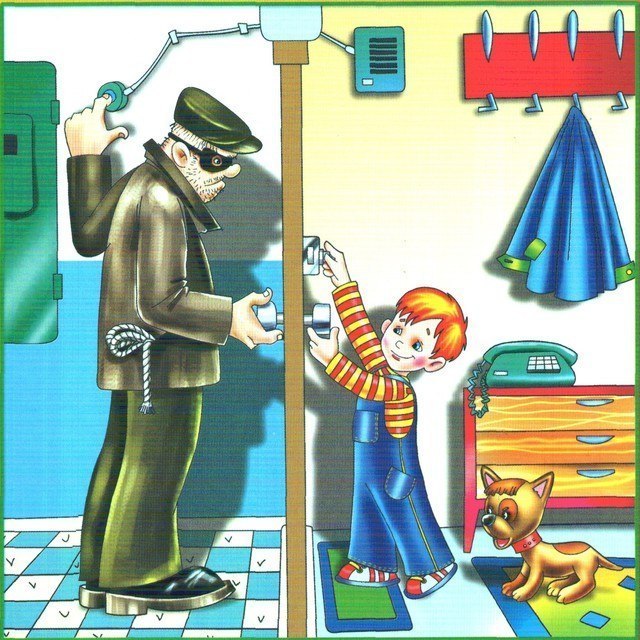 Правила безопасности дома
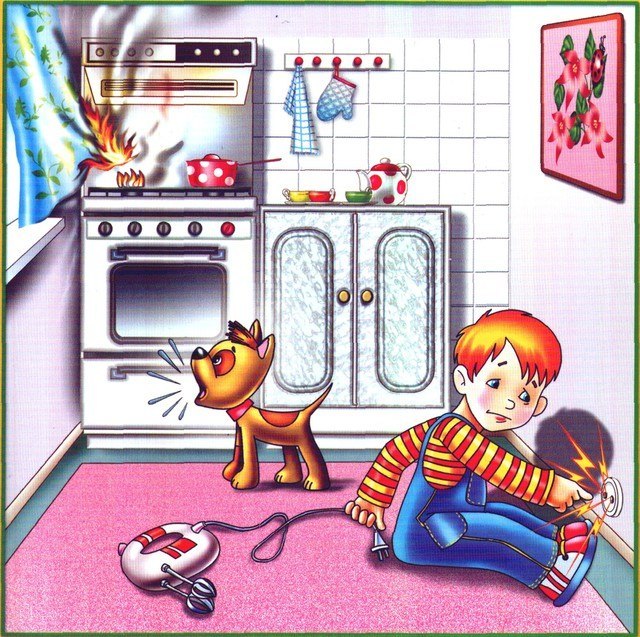 Будь осторожен с электроприборами, не трогай розетки и не пихай в них пальцы.
Правила безопасности дома
Будь осторожен с электроприборами, не пользуйся ими в ванной, не включай утюг!
Будь внимателен!
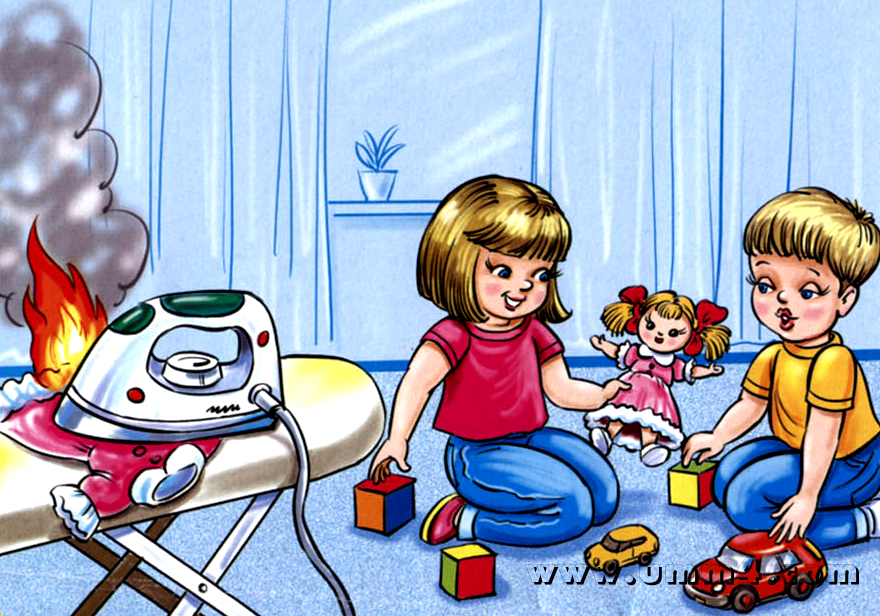 Правила безопасности дома
Будь аккуратен при работе с плитой!
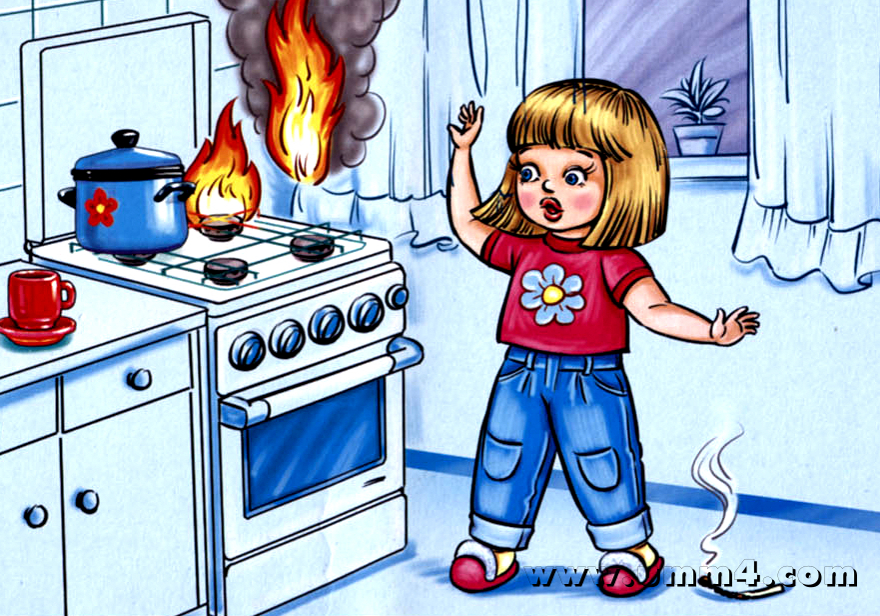 Правила безопасности дома
На столе может стоять посуда с кипятком!
Будь осторожен!
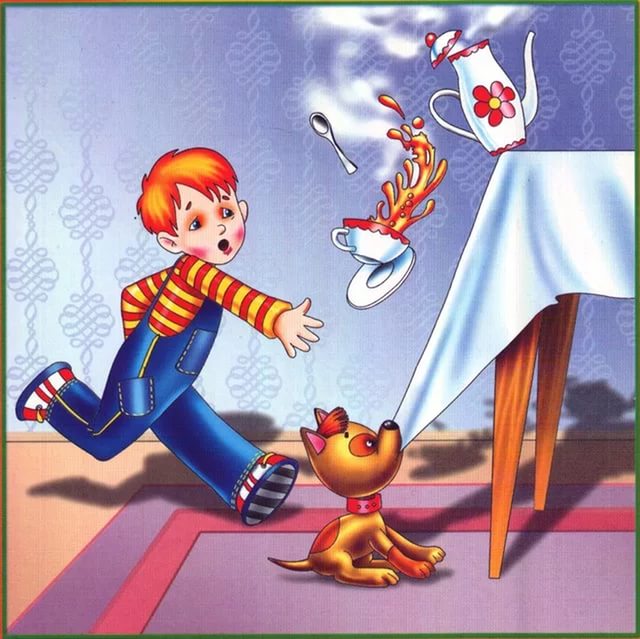 Правила безопасности дома
Не играй на балконе, упадёшь!
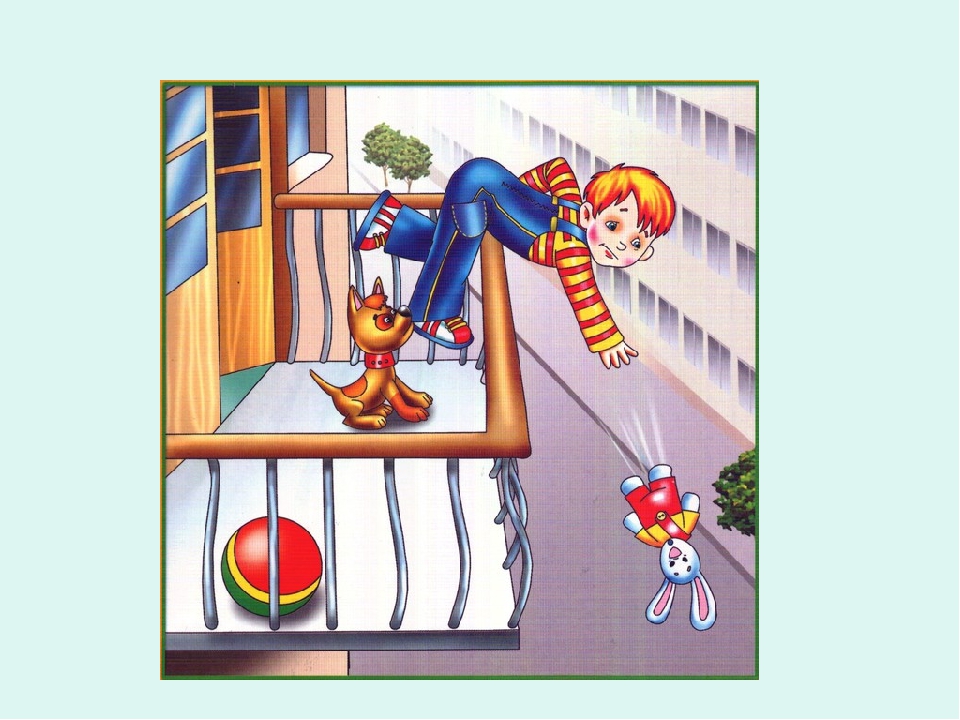 Правила безопасности дома
Не бери острые предметы: ножи, гвозди, иголки, спицы.
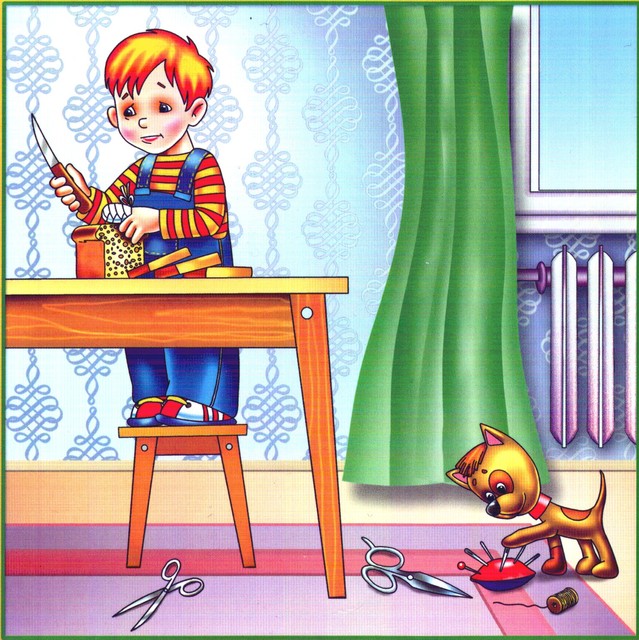 Правила безопасности дома
Не залезай на подоконник.
 Не играйте рядом с открытым окном!
Не свешивайся в сторону улицы.
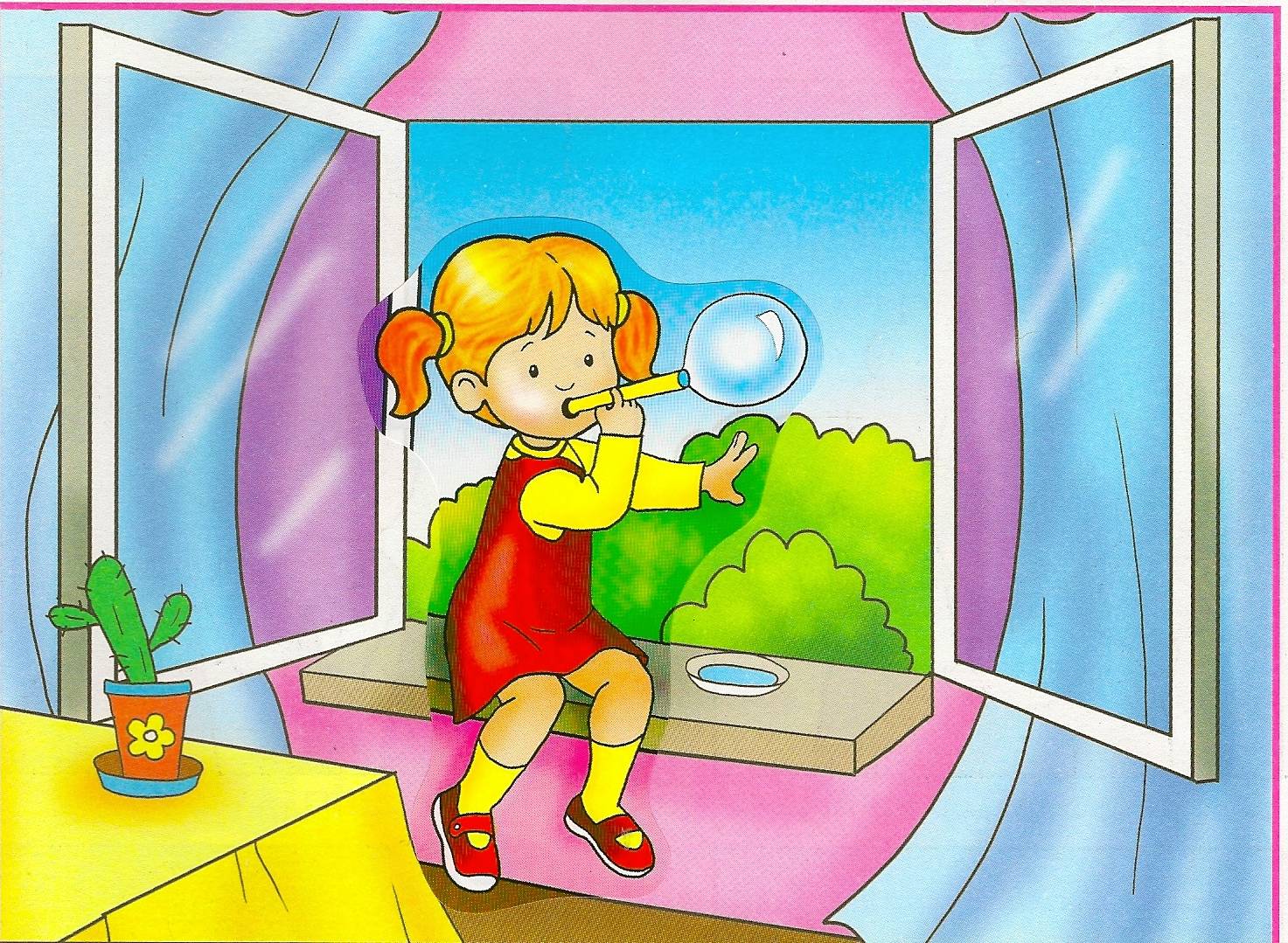 Правила безопасности дома
Не трогай таблетки! Ты можешь получить отравление!
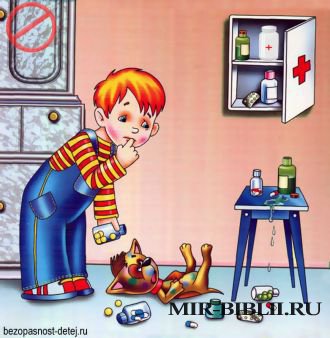 Правила безопасности дома
Не играй со спичками!
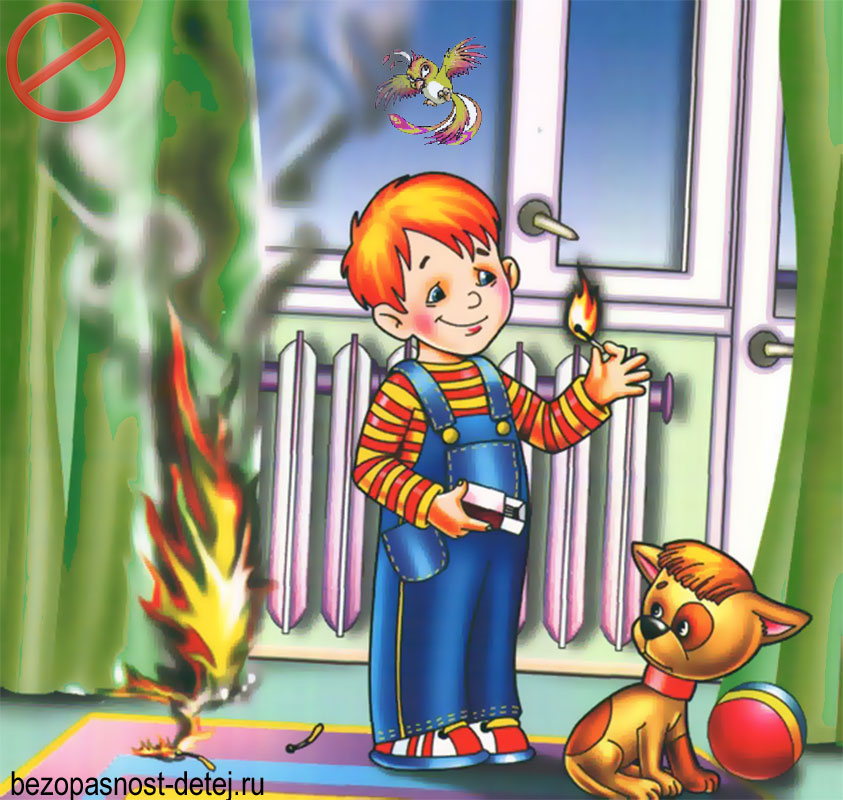 Правила безопасности дома
Не забывай закрывать водопроводный кран!
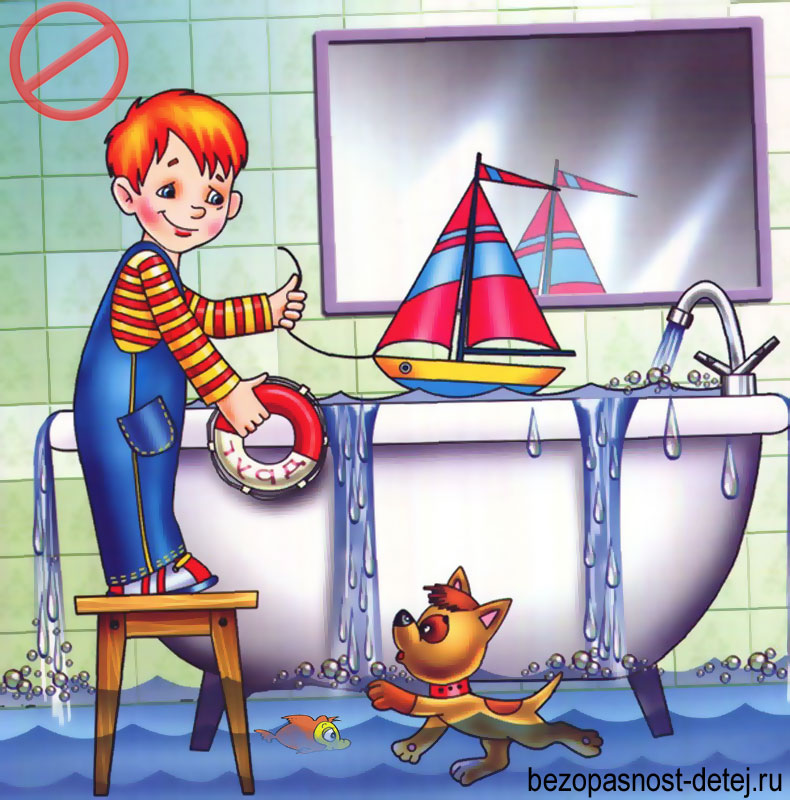 Правила безопасности дома
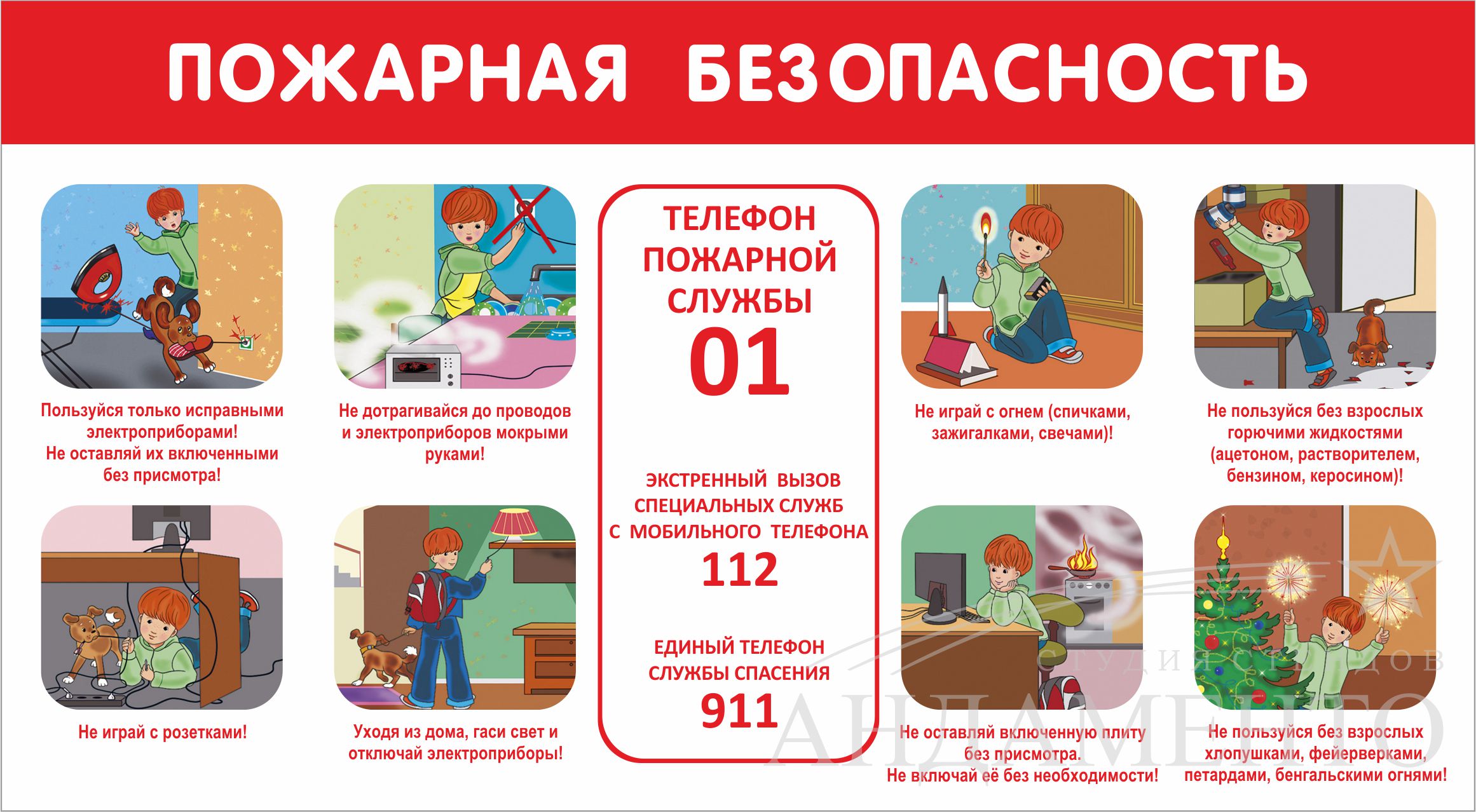 Запомни и соблюдай эти правила!
Будь внимателен и  осторожен!
Задание
Вспомни, какие правила безопасности ты ещё знаешь?
Куда нужно звонить, если произошло возгорание?
Куда нужно звонить, если в вашу квартиру пытаются зайти незнакомые люди?
 Куда нужно звонить, если вы почувствовали запах газа?
Задание
Нарисуй рисунок на тему: «Правила безопасности дома».
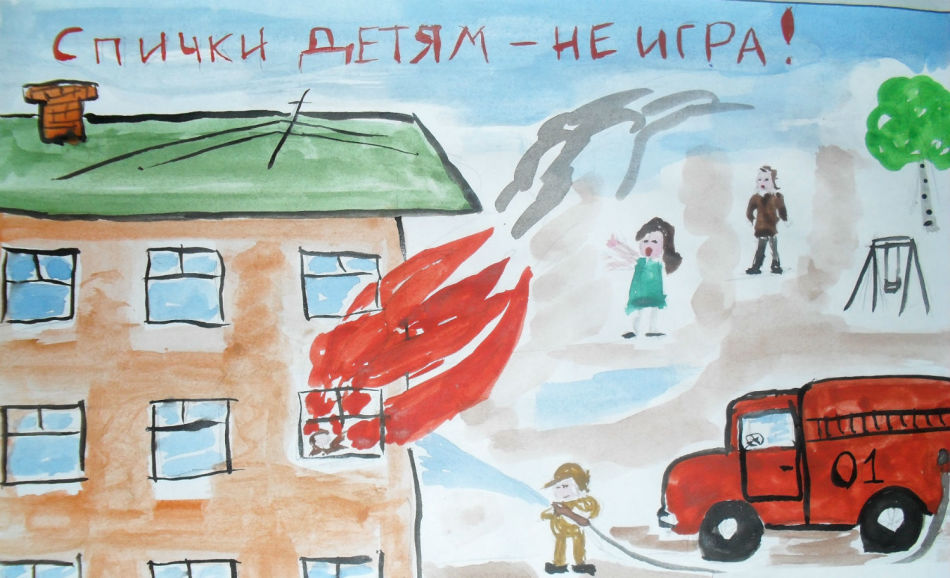 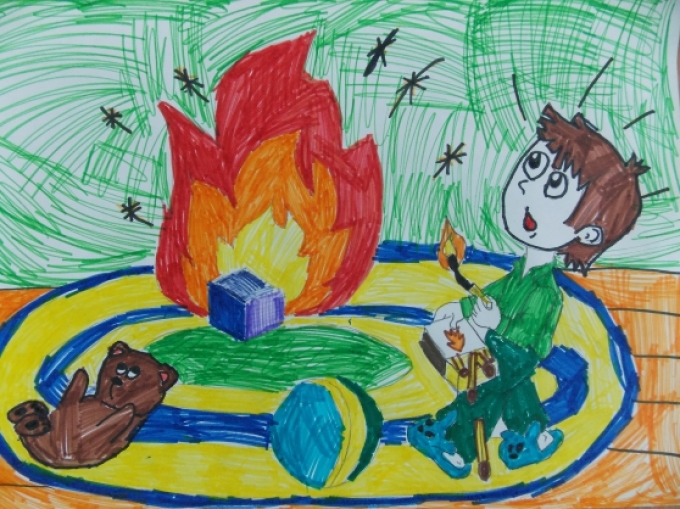 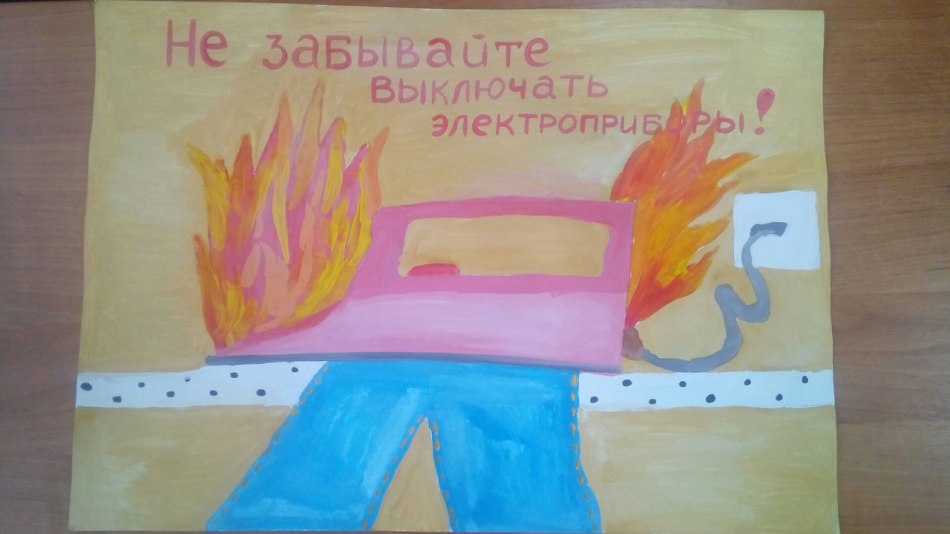 Спасибо!
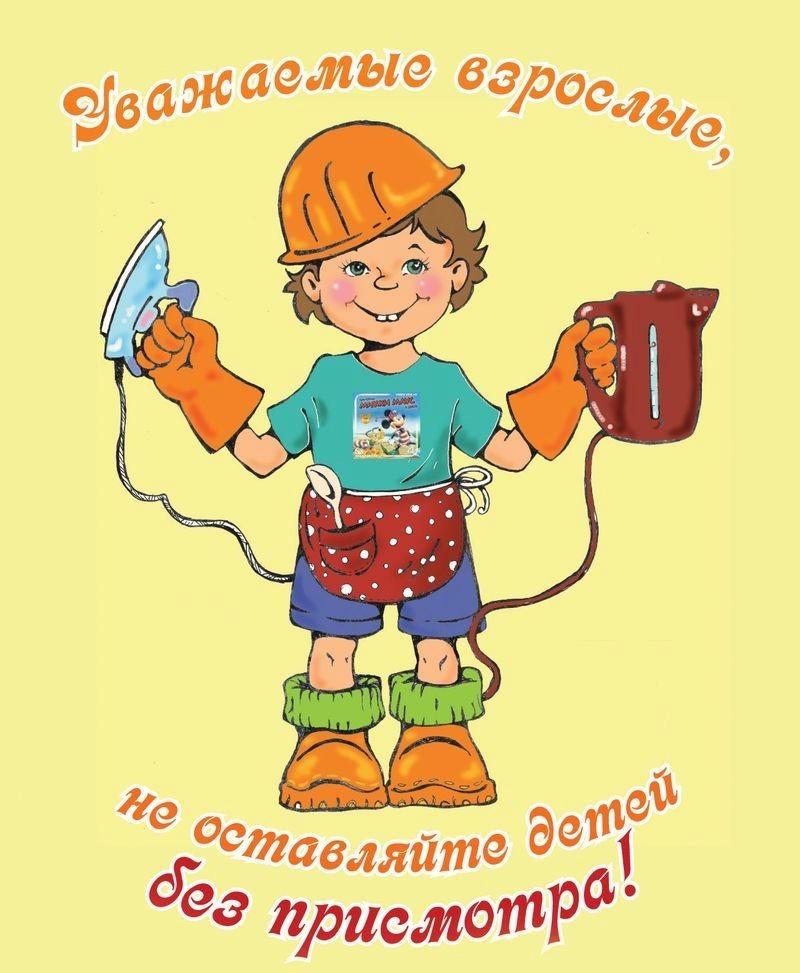